Verbs related to speaking….
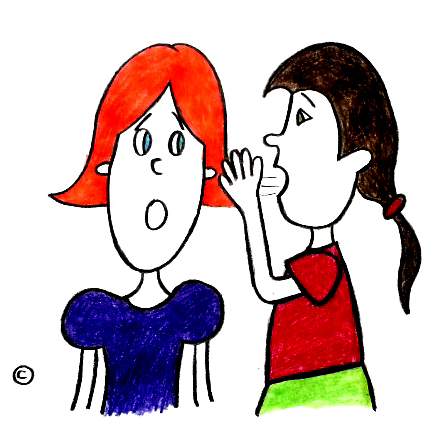 Nagging
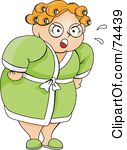 Gossip
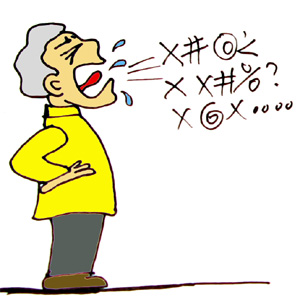 quarreling
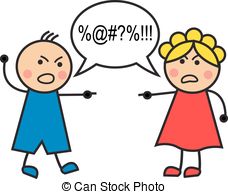 complaining
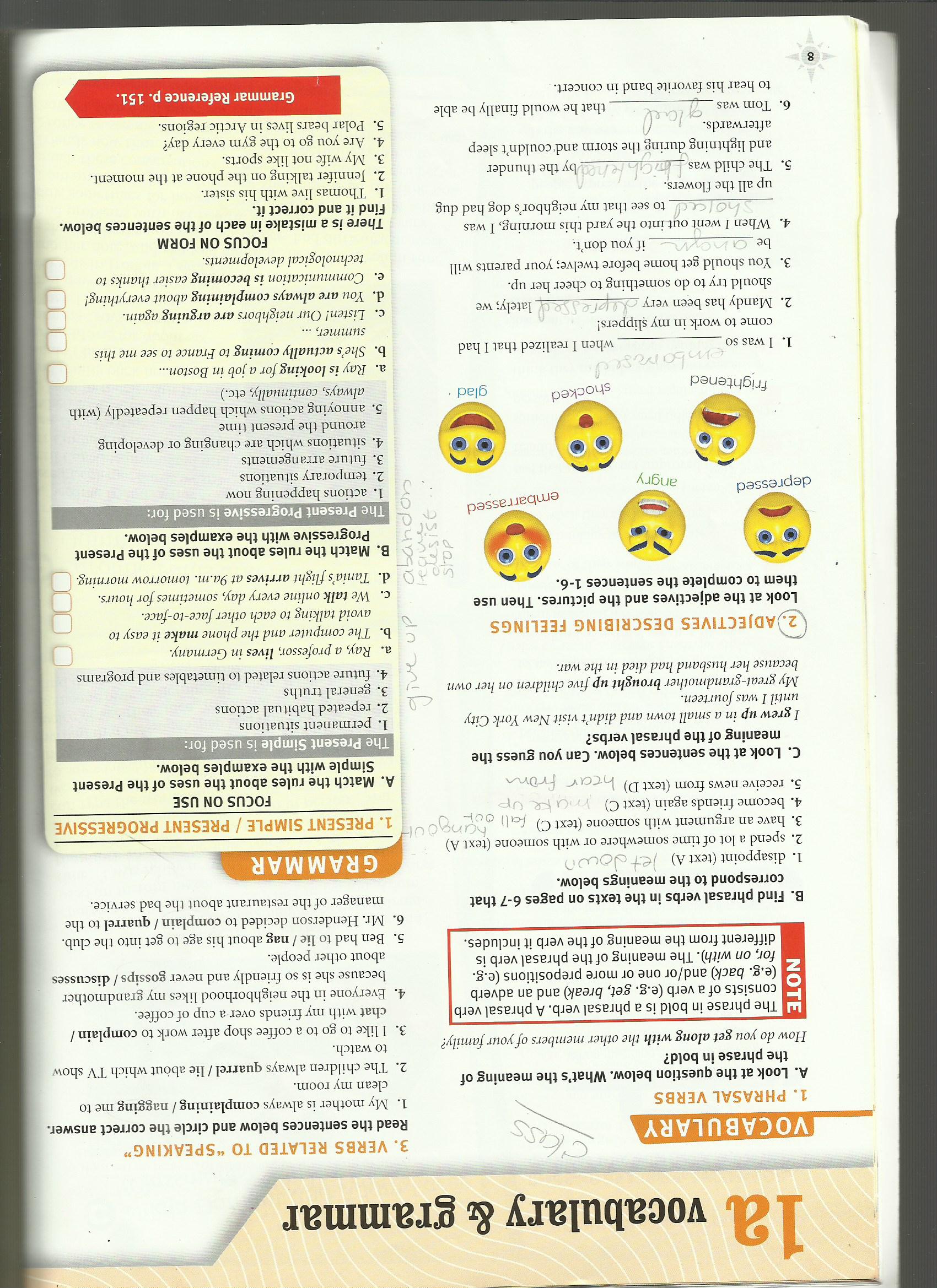